DIDAKTIK II
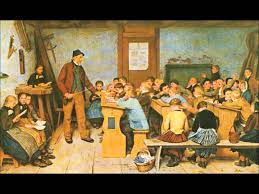 17. 04. 2018
Prüfungsfrage Leistungsmessung und Fehlerkorrektur
Welche Arten von Fehlern kennt ihr?
Was könnten Ursachen von Fehlern sein?
Sind Fehler „schlimm“?
Warum (nicht)?
In welchen Kontexten?
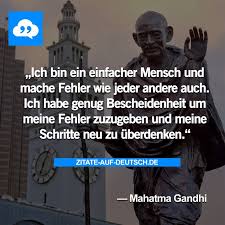 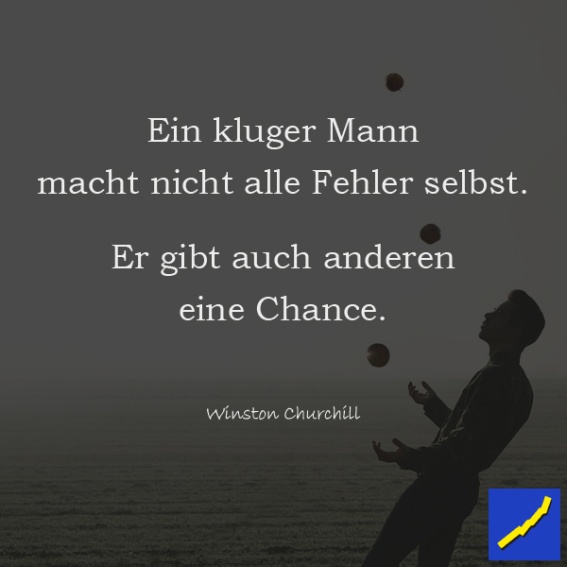 Fehler sind (unbewusste)Abweichungen von der Norm
Ursachen Fehler:
Interferenz
Übergeneralisierung
Kompetenz- und Performanzfehler
Korrekturvereinbarungen!!
Form- und inhaltsbezogen!!!
Selbst und Fremdkorrektur, Fremdkorrektur zulassen
Zeichen geben bei Fehler, explizit verbessern oder es nur wiederholen
Sensibilität wann nicht verbessert wird „unbedingt“ verbessert werden muss
Funktionen von Tests
Tests als Rückmeldung 
Diagnostisches Instrument 
Selektion + Chancenzuschreibung-weisung 
Standartisierte Tests
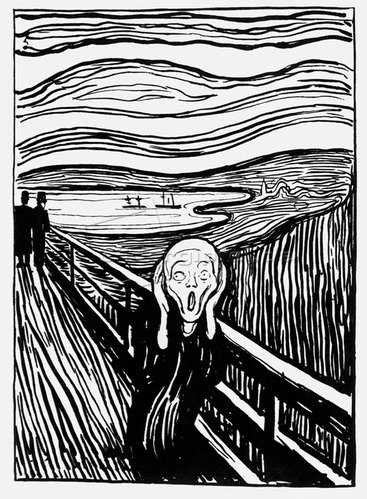 Hören (Wiederholung) und Rest
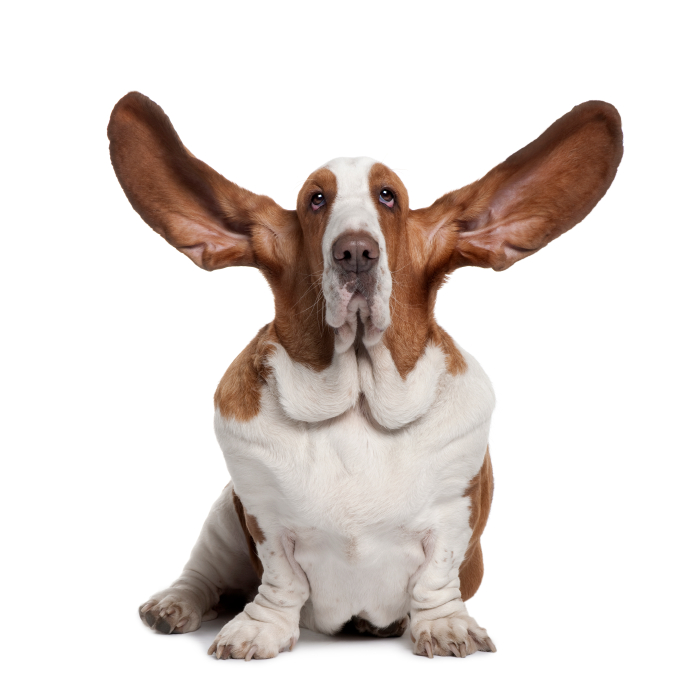 Wie funktioniert Hören?
SprecherIn  HörerIn
(Mittelungsabsicht)
(Verstehensabsicht)
direkte Kommunikation
indirekte Kommunikation, d.h. 
medienvermittelt 
Text: monologisch, dialogisch, multilogisch
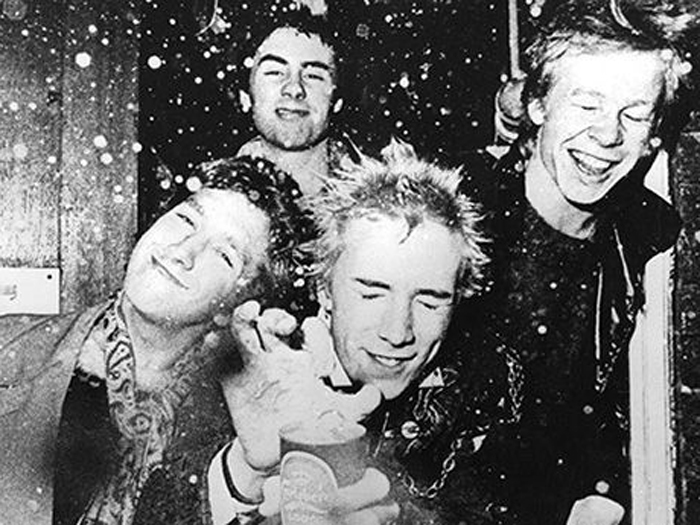 HV heißt:
Laute erkennen
Wissen aktivieren
Bekanntes mit Unbekanntem 
verknüpfen
Gehörtes interpretieren
Hören ist…
kein passiver, sondern ein sehr 
aktiver Vorgang
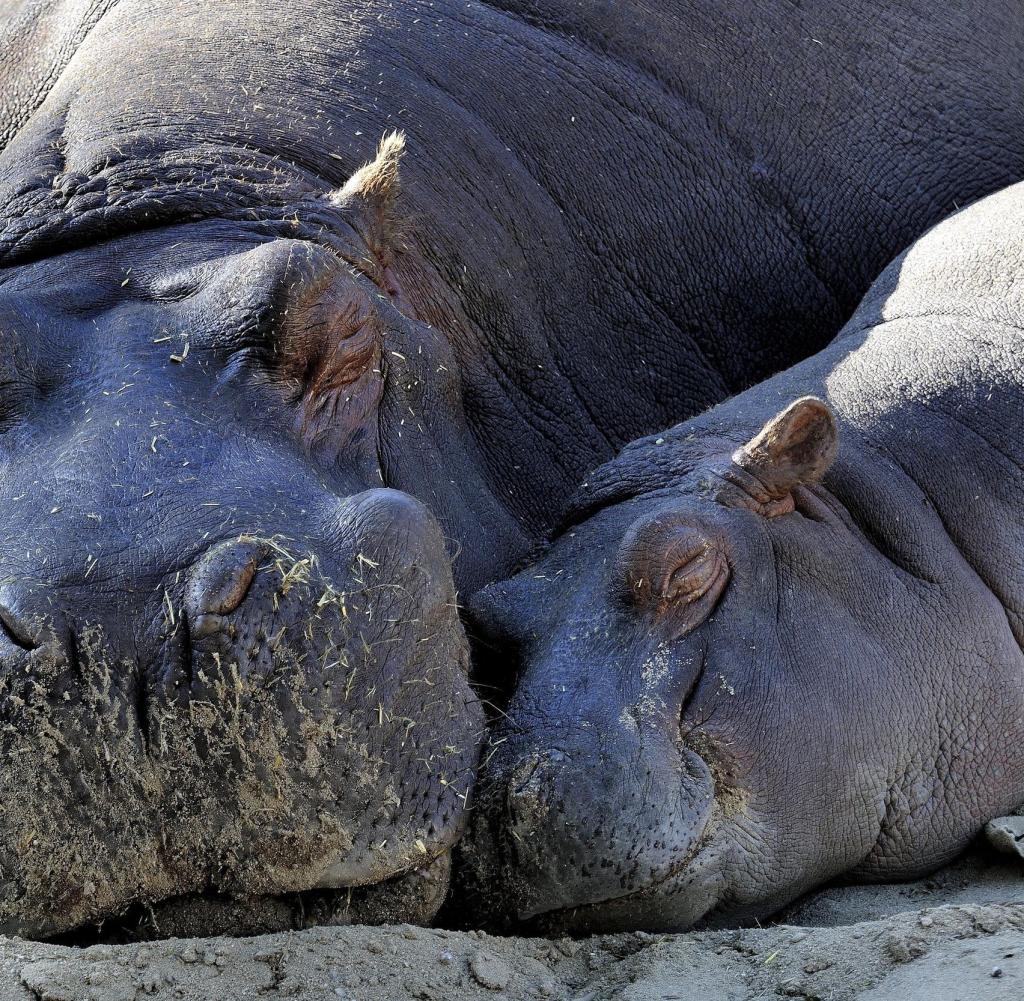 Sprecher_in  + Hörer_in
Zur Mitteilungsabsicht des  Sprechers gehört die Verstehensabsicht des Hörers
Hören und Verstehen des Gehörten sind die Basis für das Sprechen
Schwierigkeit
Der Schwierigkeitsgrad eines Hörtextes hängt vor allem von der Aufgabenstellung ab
Wissensgrundlagen Verstehen…
Kenntnis des Sprachsystems (Phonologie, Syntax, 
Semantik...)
Kenntnis des sprachlichen Kontextes (was wurde 
früher gesagt und/oder was wird noch gesagt)
Kenntnis der Situation (Umgebung, Personen...)
Kenntnis des sprachlichen Umgangs miteinander
●Weltwissen
Authentische Texte
✔haben eine außerunterrichtliche 
Intention/ Funktion
✔haben einen Adressaten in der außerunterrichtlichen Realität
✔haben eine bestimmte Form („Layout“)
✔haben eine/einen für die Textsorte charakteristische Sprache/ charakteristischen Stil
Authentische Höhrtexte
✔spontane freie Rede
✔vorbereitete freie Rede
✔schriftlich fixierte vorgelesene Rede
✔Berichte
✔Kurzvortrag über Sachprobleme
✔längere Erklärungen
✔Radionachrichten / -berichte, Interviews
✔Durchsagen / Ansagen
✔Selbstgespräche
✔Gespräche aus der Alltagskommunikation
✔Diskussionen
✔Hörspiele, „Wurfsendungen“
✔Ausschnitte aus Theaterstücken
✔Lieder
✔Kurzgeschichten
✔Gedichte
Eure Vorschläge
Hörspiele
Wetterbericht/Nachrichten/Sportsendung
Lieder/Musik
Werbung
Audiobook
Interview
Kommentar
Reportagen
Vorträge/Kurzvorträge
Gespräch 
Podcast
Didaktische Authentizität
Texte weisen alle Merkmale von 
Authentizität (Redundanzen, Geräusche, Überlappungen der Sprechenden...) auf. 
Sie sind aber für den Unterricht konzipiert 
(„als-ob-Relation“)
Authentizitätsgrade
authentische Texte (Originaltexte)
didaktisch-authentische Texte
lehrwerksungebundene didaktisierte Texte
lehrwerksgebundene didaktisierte Texte
(Adamczak-Krysztofowicz in: Hallet/Königs (Hrsg.), 2010: 81)
Verstehensbezogene HÖRTEXTE im Unterricht
authentisch/didaktisch authentisch
vielfältig
natürlich
-komplex
nicht zu kurz (etwa 2-4 Minuten)
Kriterien Auswahl
lernerInnenbezogene Kriterien
textbezogene Kriterien
lernzielbezogene Kriterien
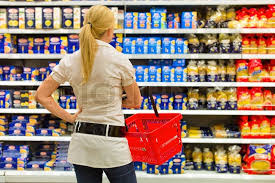 Wie werden Texte gehört?
Hörinteressen Hörstile 


Hörinteresse: Worum geht es?
Orientierendes Hören: Man möchte sich einen Überblick über Text und Textinhalt verschaffen(z.B. Vorträge)
Was ist (für mich) Wesentlich?
Kursorisches Hören: Man folgt dem Textaufbau und versucht das Wesentliche des Inhalts zu erfassen (z.B. 
Radiobericht)
Hörinteresse:Was interessiert mich?
Selektives Hören
Hier wird nur auf bestimmten Zeichen, wie 
Namen, Zahlen etc. gehört (z.B. Ansage, Durchsage
Hörinteresse:
Jedes Detail ist wichtig!
Totales Hören
Man versucht möglichst alle Informationen zu verstehen, ganz Genaues hinhören, jedes Detail wird gehört (z.B. Narrativer Tex
Hörinteresse:Eine (kritische) Auseinandersetzung
Argumentatives Hören 
Hierbei handelt es sich um eine intensive 
(kritische) Beschäftigung 
/Auseinandersetzung mit dem Textinhalt 
(z.B. Politikerrede)
Präsentation von Hörtexten
Hörtext mit Illustration/Foto
Hörtext mit/ohne Transkription
Präsentation des ganzen Hörtextes
Präsentation in Abschnitten
Hörtext durch die Lehrenden
Hörtext mittels externer Datenträger
ZIELE:
Globales Verstehen(Text soll insgesamt verstanden werden)
Selektives Verstehen(aus dem Text soll eine bestimmte Information verstanden werden)
Detailliertes Verstehen
(alle Einzelheiten sollen verstanden werden
Methoden Vor dem Hören
Assoziogramm (Wortigel)
visuelle Impulse (Illustration, Bild, Foto, Bildsalat, Video, Skizze...)
akustische Impulse (Geräusche, Musik, Stimmen...)
Arbeit mit Dialogteilen: Textrekonstruktion (Satzkarten...)
Zuordnungsübungen (Bild-Text, Text-Text)
richtige Reihenfolge herstellen (von Bildern, Textteilen)
Während des Hörens
Erfassen von Details
Unterscheiden von Informationen
Lückentexte
Wortlisten (Was wird tatsächlich gesagt?)
Zuordnungsübungen
Bingo
Notizen machen
Ordnen durcheinander gewürfelter Sätze
Nach dem Hören
Kontrolle
genaue Arbeit mit dem Text/am Text
weiterführende Aktivitäten
Raster ausfüllen (Informationen in Raster eintragen)
Fragen zum Text (z.B. 6 W-Fragen)
Richtig –Falsch / Ja –Nein ankreuzen
Mehrwahlantworten (Multiple choice)
Zuordnungsübungen (Text -Text, Bild-Text)
richtige Reihenfolge herstellen (Wörter, Überschriften, Bilder...)
Arbeit mit Dialogteilen: Textrekonstruktion (Satzkarten)
Zusammenfassen, Diskutieren...
Präsentationen + Fragenkatalog
Nennt uns die wichtigsten Punkte: Niveau, Lehr-Lernziele, Thema, Textsorten, etc,
Warum diese Didaktisierung?
Für welche Zielgruppe, welchen  Lernkontext?
Stärken, Alternativen?
Was könnte ergänzt werden?
Zuhörer_innen machen sich Notizen
Geben positives
/produktives Feedback
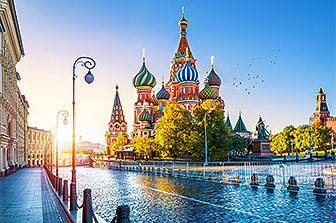 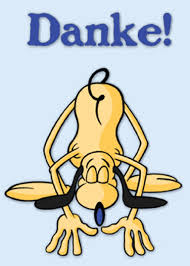 für eure Aufmerksamkeit!!!